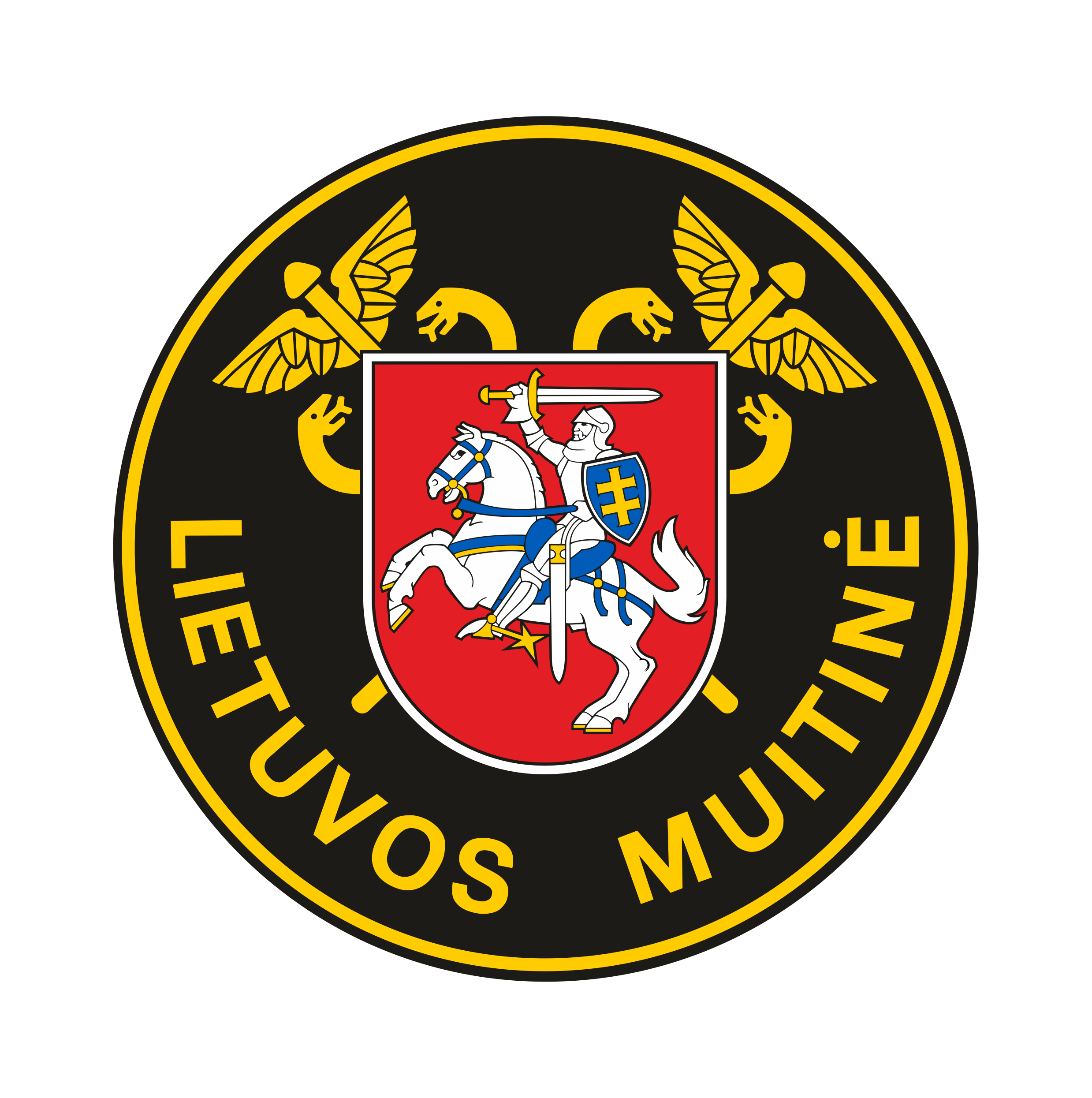 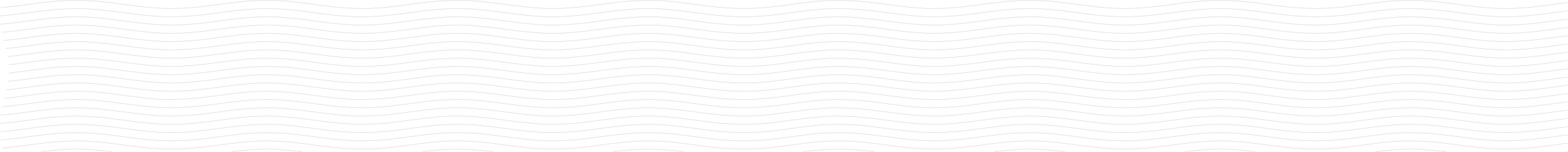 [Speaker Notes: Ženklo vizualinio stiliaus vadovas – stiprios ir nuoseklios organizacijos įvaizdis. 
Tai užtikrina jos išskirtinumą ir identiﬁkaciją, tiesiogiai veikia vartotojo emocinės nuostatas konkrečios organizacijos atžvilgiu.
Lietuvos Respublikos muitinės ženklo vizualinio stiliaus vadovas apibrėžia muitinės ženklo naudojimą, proporcijas, dydį, spalvų ir užrašų naudojimą, 
kaip tinkamai ir nuosekliai formuoti Lietuvos Resbublikos muitinės komunikacijos ir vizualinį stilių. 
Lietuvos muitinės ženklas yra neatsiejamas nuo institucijos. Tai pagrindinis graﬁnis elementas, turintis įtakos institucijos įvaizdžiui.
Muitinės ženklo vizualinio stiliaus vadove pateikiami vizualinį stilių formuojantys elementai ir jų pritaikymo praktikoje pavyzdžiai.]
Lietuvos Respublikos muitinės strateginiai planai dėl muitinės Krovinių postų struktūros pertvarkymo
Pranešėjas Laimis Žlabys,
Muitinės departamento Muitinės kontrolės organizavimo skyriaus vedėjas
[Speaker Notes: Spalio 9 d. popietę Šalčininkų kelio posto pareigūnai sulaikė vilkiką „Renault“ su medinėmis statybinėmis dalimis – patikrinus mašiną, paaiškėjo, kad krovinyje įrengta slėptuvė, kur rastos 16,6 tonos briketų.]
Krovinių (Vidinių) muitinės  postų pertvarka
Pagrindinis akcentas !

Klasikinė muitinės vieta – pasienio kontrolės punktuose (PKP) įsikūrusios muitinės įstaigos (Žmogiškųjų išteklių paskirstymo ir Muitinės kontrolės organizavimo prioritetas).
Pertvarkos poreikis – žmogiškojo resurso mažėjimas (trūkumas) LR muitinėje.
Krovinių (vidiniai) muitinės postai – išvestinė iš pasienyje veikiančių postų, nukeliantys (nukraunantys) sudėtingesnių muitinės procedūrų įforminimą nuo pasienyje veikiančių muitinės įstaigų į šalies viduje įsteigtas veikiančias įstaigas.
Istoriškai susiklosčiusios aplinkybės: 
PKP veikiančias muitinės įstaigas pastatė ir toliau prižiūri Pasienio kontrolės punktų direkcija (PKPD) prie Lietuvos Respublikos Susisiekimo ministerijos,

Krovinių (Vidiniai) muitinės postai pagrinde įsisteigė verslo valdomose erdvėse (pagrinde logistiniuose centruose ar kituose padaliniuose kur pateikiamos muitinės prižiūrimos prekės paskesnėms muitinės procedūroms ar veiksmams įforminti) nuomininko statusu.
Krovinių (Vidinių) muitinės  postų pertvarka
Pirminiai žingsniai.

Optimizuoti importo ir eksporto (reeksporto) deklaracijų apdorojimo centrų veiklą – dabar veikia trys tokie centrai, o įdiegus Išmaniąją deklaracijų apdorojimo sistemą  (iMDAS) visos importo ir eksporto (reeksporto) deklaracijos bus pateikiamos tiesiogiai į šią sistemą, kur deklaracijų įforminimas bus pavedamas muitinės pareigūnams tolygiai pagal esamas užduočių apimtis (realizacija – 2024 m. kovas).
Optimizuoti pašto ir skubiųjų siuntų įforminimo procesą pastarąjį perduodant pirmiau paminėtai iMDAS (Realizacija – 2024 m. gegužė). 
Tikslas – nepertraukiamas (24/7) deklaracijų įforminimas panaudojant kuo mažesnį žmogiškąjį resursą, kurio apkrova nebūtų mažesnė nei ta, kuri yra PKP veikiančiose muitinės įstaigose.
Nustatyti, kad kiekvienoje teritorinėje muitinėje būtų tik po vieną Krovinių postą dirbantį 24/7 režimu ir įkurtą Turto Banko (TB) atrinktoje vietoje. Šis postas koordinuotų visų žmogiškųjų resursų panaudojimą. Esami/likę Krovinių postai būtų modifikuoti į pagrindinio (naujai įkurto/atrinkto) muitinės posto muitinio tikrinimo vietas (padalinius).
[Speaker Notes: Aviacinių bombų laikikliai buvo aptikti ir sulaikyti 2022 m. gegužės 27 d., kai muitinės kriminalistai atliko kratą įmonės sandėlyje Kaune. Šešis vienetus specialių laikiklių (БДЗ-57KP-BM), skirtų kariniam rusiškam sraigtasparniui MI-171, Lietuvos įmonė, užsiimanti aviacinės įrangos remontu ir prekyba, įsivežė iš Estijos.]
Krovinių (Vidinių) muitinės  postų pertvarka
Įgyvendinimas.

Krovinių srautų aptarnavimo valdymas numatomas taikant išankstinio registravimo internetinę platformą (IRIP), kurioje registracijos pateikimo laikas sutaps su tranzito terminų užkaitymu, jei registracijos pateikimo momentu dar terminai bus nepažeisti.
Taikant IRIP registraciją srautai pasiskirstys tolygiau visos paros perspektyvoje (nebus periodų kada darbų gausa sukrenta į kažkurį laikotarpį, o iš kitos pusės nebus ,,apytuščių ar visai tuščių“ darbo apimtimi intervalų (realizacija – 2025 m.).
Panevėžio I kategorijos ir Šiaulių I kategorijos krovinių postų reorganizacija į  Krovinių postus (be papildomų administracinių funkcijų), bei pakeisti Utenos krovinių posto dislokacijos vietą iš avariniame stovyje esančių patalpų į kitas, reikalavimus atitinkančias patalpas pagal TB atrinktą objektą.  

Tikslas – nepertraukiamas (24/7) krovinių aptarnavimas panaudojant kuo mažesnį žmogiškąjį resursą, kurio apkrova nebūtų mažesnė nei ta, kuri yra PKP veikiančiose muitinės įstaigose.
[Speaker Notes: 2022 m. kovo mėn.  5 d. 05.30 val. iš Baltarusijos Respublikos į Šalčininkų kelio postą atvyko vilkikas MAN, trys transporto priemonės (UAZ3151 PGM/MT 1987, UAZ469 PGM/MT 1986, UAZ452 PGM/MT 1985) yra priskiriamos prie karinės paskirties prekių, sulaikytos.]
Klausimai  ?
Ačiū už dėmesį.
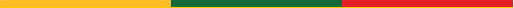 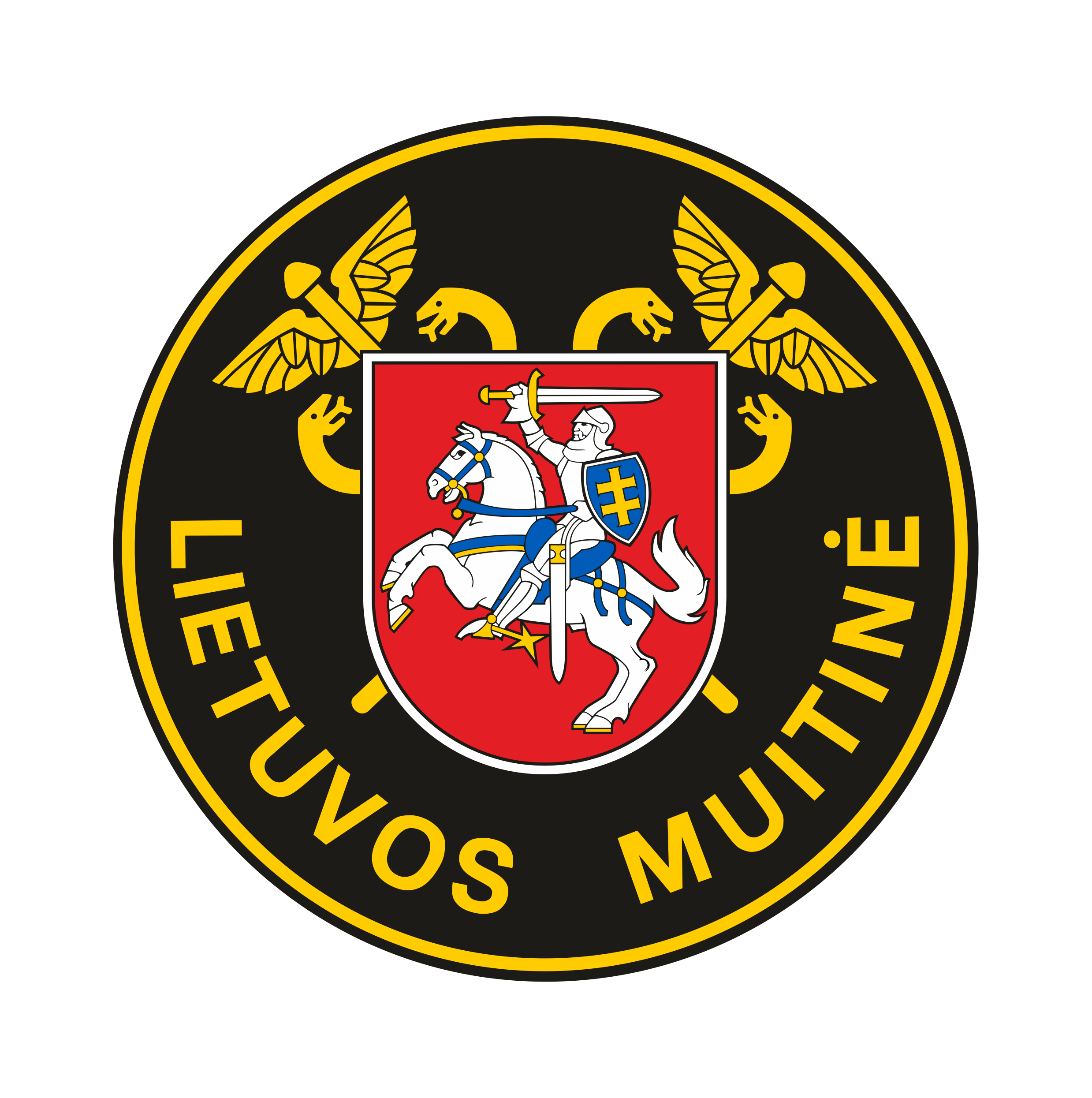 Muitinės departamentas prie Lietuvos Respublikos ﬁnansų ministerijos
A. Jakšto g. 1, LT-01105 Vilnius www.lrmuitine.lt
facebook.com/Lietuvosmuitine
https://www.youtube.com/user/LietuvosMuitine
[Speaker Notes: Elektroninio pristatymo baigiamoji skaidrė su adresu. Naudojamas pavyzdinis šablonas.]